ГОО ВПО ДОННМУ ИМ.М.ГОРЬКОГО
Столбняк и другие сапронозы
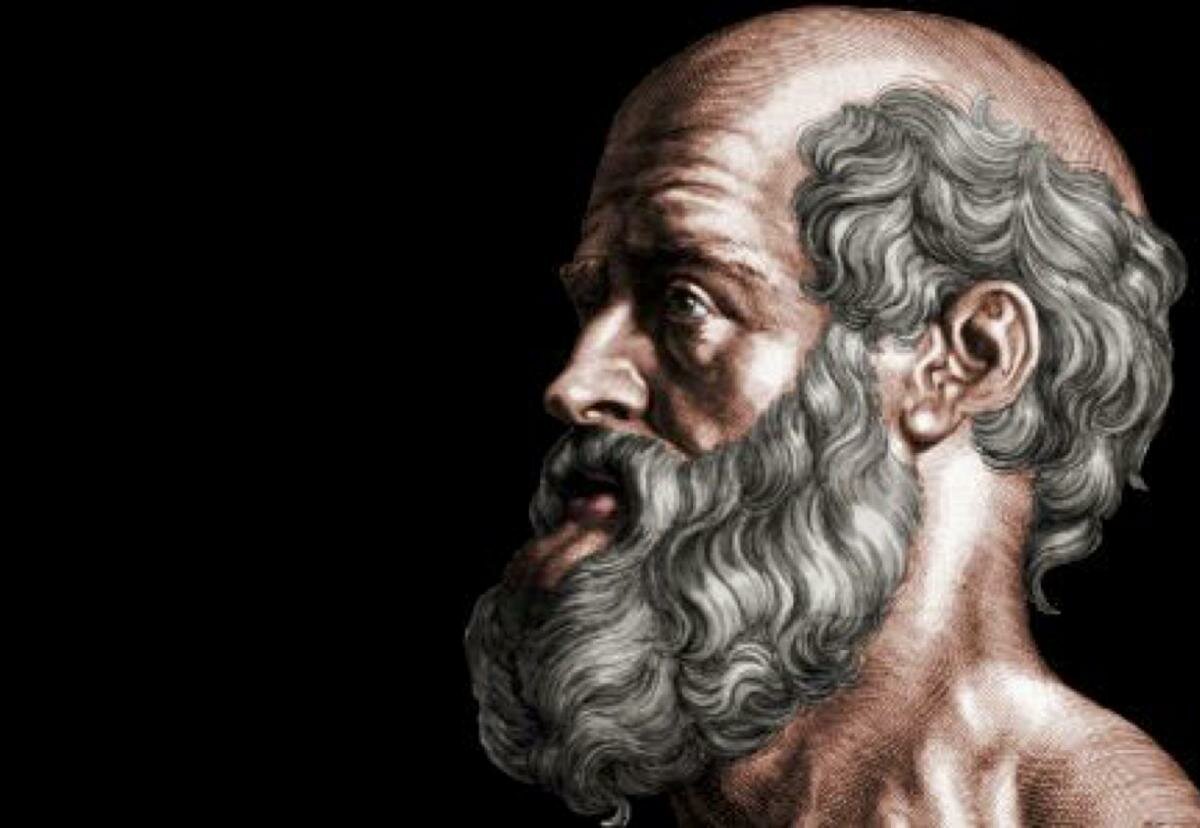 Авторы:
доц.Колесникова А.Г.
асс.Максимова М.А.
2020
Характеристика техногенно-экологических ниш сапронозов
2. Водные
Зоофильные (сапрозоонозные)
Фитофильные (сапрофитонозные)
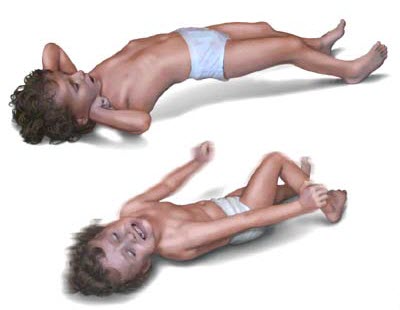 Столбняк
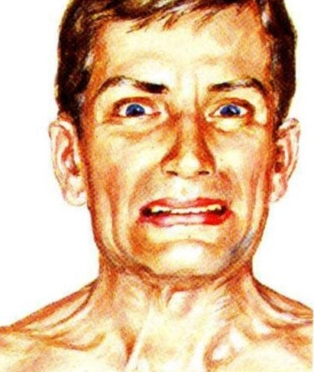 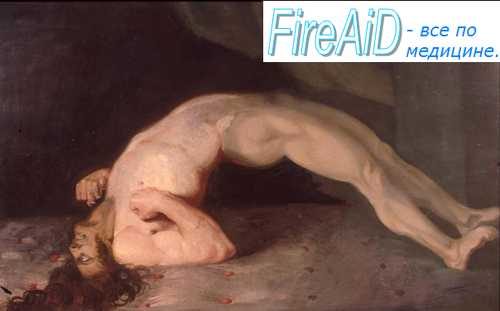 В 1969 году японские ученые анализировали заболеваемость столбняком в мире и обратили внимание, что заболеваемость в разных точках мира значительно отличается. Мы говорим не о смертности, которая, несомненно, находится в прямой зависимости от экономического развития государства, в котором регистрируется и качества оказания медицинской помощи. Проведя анализ, специалисты из Японии пришли к выводу, что выявленная заболеваемость регистрируется в странах, где превалирует «черноземная» почва и как следствие развита сельскохозяйственная деятельность.
В связи с этим ученые разделили государства на те, которые имеют высокий риск заболеваемости и более низкий шанс заболеть столбняком. Территория Донецкой Народной Республики (ДНР) относится к районам с высоким риском заболеть, как в связи с составом почвы, так и с профессиональным контингентом (шахтеры, металлурги и другие).
Анализируя заболеваемость столбняком в Донецком регионе с 1971 по 2020 года, отмечаем периодичность в 3-5 лет .Самая высокая заболеваемость регистрировалась в 1971 году 0,2 случая на 100тыс. населения, а в 2020 году уже выявлен 1 случай заболевания у ребенка 8 лет.
Ежегодно в мире продолжают регистрироваться десятки тысяч случаев столбняка. По данным Всемирной организации здравоохранения (ВОЗ) в 2017 году было поражено столбняком – более 12,4 тысяч. А в 2015 году, согласно оценкам экспертов, около 209000 человек заболели и более 56000 заболевших умерли от столбняка. В России с 2002 по 2012 год столбняком болели 213 человек (8-35 в год), из них 70 случаев были с летальным исходом. Согласно Росстату, в 2014 году от него умерли четыре жителя России, в 2017-м — два. По данным, приведенным выше, можно подсчитать, что в России в указанные годы умирал каждый третий заболевший. За 2019 год в Украине зафиксировано 5 случаев столбняка, один из которых закончился смертью больного. Об этом сообщает Центр общественного здоровья Минздрава. Двое из пяти заболевших – дети.
Современная терапия снижает летальность до 15-20 процентов, но в развивающихся странах этот показатель может достигать более 50 процентов. Однако следует отметить, что течение заболевания чаще тяжелое с последующими многочисленными осложнениями и инвалидизацией. В связи с этим, в Африканских странах смерть от столбняка  новорожденных регистрируется отдельно.
Актуальность столбняка обусловлена его особенностями: повсеместное распространение, общая восприимчивость, отсутствие иммунитета даже после перенесенного заболевания, тяжелое и очень тяжелое течение болезни с высокой летальностью (на данный момент около 15-20% заболевших погибает). Так, единственной профилактической мерой выступает вакцинация АКДС (международная аббревиатура DTP — комбинированная вакцина против дифтерии, столбняка и коклюша). Все компоненты АКДС-вакцины формируют иммунный ответ у 95% прививаемых пациентов. Вакцина против столбняка, по завершении первичного курса прививок, формируют иммунитет длительностью около 10 лет, что объясняет необходимость в ревакцинации по истечению этого периода времени.
Bacillus Cereus и ее токсины, отравляющие пищевые продукты
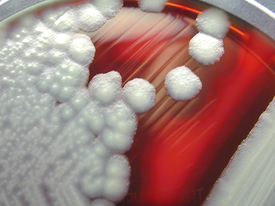 Bacillus (В.) cereus становится одной из наиболее важных причин пищевых отравлений в промышленно развитых странах. В. cereus - это грамположительная подвижная аэробная палочка, которая способна к спорообразованию, а также хорошо растет в анаэробных условиях. В. cereus вызывает два различных типа пищевых отравлений, характеризующихся соответственно диарейными и рвотными проявлениями. Диарейный тип пищевого отравления вызывается сложными энтеротоксинами, продуцируемыми в ходе вегетативного роста В. cereus в тонкой кишке, в то время как рвотный токсин продуцируется клетками, растущими в пищевых продуктах. Для обоих этих типов пищевого отравления характерно то, что пищевые продукты, ставшие причиной отравления, обычно обрабатывались термически, а источником отравления были высохшие споры. В. cereus - это неконкурентный микроорганизм, который, однако, хорошо растет после приготовления и охлаждения (< 48°С) пищи. Подогревание пищи стимулирует развитие спор, а в отсутствие конкурентной флоры В. cereus хорошо растут.
В. cereus - это обычный почвенный сяппофит. легко попадающий во многие виды пищи, особеннофаетитеЛьного происхождения и часто выделяемый из мясных и молочных продуктов, а также из яиц. Пищевые отравления В. cereus обычно регистрируются далеко не в полном объеме, т.к. проявления обоих видов заболевания относительно невыраженные и обычно исчезают в пределах 24 часов. Минимальная инфекционная доза диарейного типа инфекции варьирует от 1 (Г до 107 клеток В. cereus. Таким образом, любые пищевые продукты, содержащие свыше 10 ’ В. cereus г 1 нельзя считать полностью безопасными для потребления.
Доминирующий вид заболевания, вызываемого В. cereus, различается от страны к стране. Так, в Японии рвотный тип заболевания регистрируется примерно в 10 раз чаще, чем диарейный тип, в то время как в Европе и Северной Америке чаще регистрируются диарейные проявления пищевых отравлений В. cereus. Поскольку ни в одной стране пищевые отравления этого типа не относятся к регистрируемым болезням, имеется очень мало данных, указывающих на общее число заболеваний этого вида.
Только в нескольких странах Европы в последние годы были опубликованы убедительные данные по этому вопросу. В. cereus является причиной 33% всех случаев пищевого отравления (включая вирусные) в Норвегии (1988-1993 гг.), 47% - в Исландии (1985-1992 гг.), 22% - в Финляндии (1992 г.), 8,5% - в Нидерландах (1991 г.) и 5% - в Дании (1990-3992 гг.). Гораздо более низкие показатели этого заболевания регистрируются в других странах, таких, как Англия и Уэльс (0,7%), Япония (0,8%), США (1,3%) и Канада (2,2%).
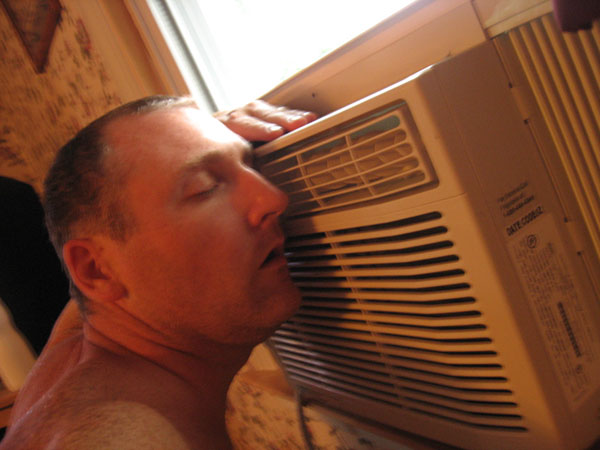 ЛЕГИОНЕЛЛЕЗ
Специфические условия жизни человека в урбанизированной среде могут являться фактором активации аспирационного механизма передачи и становления патогенности тех микроорганизмов, которые в иных социально-экологических условиях представляли собой сапрофитические или условно-патогенные виды. Примером становления новой нозологической формы инфекционной болезни в современных условиях может служить легионеллез, передача возбудителя которого аспирационным путем обусловлена специфическими обстоятельствами жизни человека в условиях урбанизированной среды.
В июле 1976 г. в Филадельфии (штат Пенсильвания, США) в течение месяца после конгресса организации «Американский легион» и ветеранов войны, состоявшегося 21-28 июля в отеле «Белью- Стратфорд», из 4400 его участников, а также лиц, останавливавшихся в том же отеле или посещав¬ших его, 221 человек заболел неизвестной грип¬поподобной болезнью, преимущественно с сим¬птомами поражения легких, из которых 34 (15,4%) умерло.
Полагают, что в США ежегодно заболевают этой инфекций около 25 тыс. человек (E. Dournon, 1984). Помимо США спорадические случаи и вспышки болезни легионеров были выявлены и описаны в Канаде, Австралии, ЮАР, Великобри-тании, Швеции, Норвегии, ФРГ, Швейцарии, Испа¬нии, Греции, Югославии и других странах. В 1980 г. первый случай этого заболевания был описан на территории бывшего Советского Союза (С. В. Про¬зоровский и др., 1984).
Хотя в целом уровень заболеваемости этой инфекцией невелик, спорадические случаи и де¬сятки эпидемических вспышек ежегодно выяв¬ляются в различных странах (J.F. Plauf et al, 2000). Типичный пример — крупная эпидемия среди по¬сетителей аукциона цветов в Голландии (1999), во время которой заболело 188 человек, из них 16 (8,5 %) умерло (J. W. Den Boer et al., 2000), в Бельгии в 2000 г. (89 заболевших), в дельфинарии в Австралии в 2000 г. (98 заболевших), гостиничном комплексе в Норвегии в 2001 г. (28 заболевших), общественных зданиях в Великобритании в 2002 г. (140 заболевших), в Испании в 2002 г. (470 человек), на промышленном  предприятии во Франции в 2003 г. (42 забо¬левших) и др.
Новая болезнь еще до установления ее инфекционной природы получила название «болезнь легионеров», или легионеллез.
Выделенный J. McDade (1977) из легочной ткани умерших возбудитель (неописанная ранее грамотрицательная бактерия) был назван Legionella pneumophila.
Возбудитель легионеллеза относится к роду Legionella, семейство Legionellacea. Известно 11 серо- варов его, однако все штаммы имеют гомологич¬ную ДНК.
Легионелла — естественный обитатель пре¬сных водоемов, где она ведет сапрофитический образ существования. Она размножается в симбио¬зе с сине-зелеными водорослями (поставщиками энергии и углерода), а также в организмах амеб, инфузорий и других простейших обитателей во¬доемов. Заносимые с потоком воздуха, легионеллы успешно колонизируют различные искусственные бытовые, промышленные и медицинские водные инженерно-технические системы, такие как душе¬вые установки, плавательные бассейны, водопрово¬ды (особенно их резиновые части), сбрасываемые электростанциями теплые воды, оборудование для искусственной вентиляции легких и др. В этих со¬оружениях микробы формируют так называемые защитные биостенки, успешно размножаются и накапливаются и затем распространяются в окру¬жающее воздушное пространство.
Особенно благоприятными для легионелл оказались охлаждающие башни и испарительные кондиционеры рециркуляторного типа, куда они попадают с потоками наружного воздуха из почвы и водоемов, здесь они активно размножаются и на¬капливаются в условиях повышенной температуры, высокой влажности и обилия засасываемых извне органических веществ.
Сочетание высокой концентрации легио¬нелл в зараженной водной среде с формированием мелкодисперсного аэрозоля создает возможность эффективной реализации аспирационного меха¬низма передачи и попадания легионелл в нижние отделы легких, где происходит контакт с альвео¬лярными макрофагами, в которых вирулентные штаммы активно размножаются. В то же время от¬сутствие рецепторов, позволяющих легионеллам закрепиться в клетках мерцательного эпителия слизистой оболочки дыхательных путей, частично объясняет фактическое отсутствие передачи леги¬онелл от человека к человеку.
При спорадическом легионеллезе и нозокомиальных вспышках заражение возможно при аспирации воды, контаминированной легионеллами, без образования аэрозоля. Это обусловлено повышенной восприимчивостью к легионеллезу лиц со сниженной иммунной реактивностью, на фоне сопутствующих заболеваний, иммуносупрессивной терапии и др. Клинически выраженное заболевание (легионеллезная пневмония) развивается только у 5-10% лиц, находившихся в зоне контаминированного легионеллами аэрозоля.
Спорадический легионеллез выявляют, как правило, у лиц среднего и пожилого возраста на фоне воздействия таких факторов риска, как курение, сопутствующие заболевания, иммуносупрессивная терапия, первичные и вторичные иммунодефициты.
В связи с этим, например, риск возникнове¬ния нозокомиального (внутрибольничного) легионеллеза определяется не только возможностью контаминации легионеллами систем водоснабжения, кондиционирования, медицинского оборудования, но и наличием большого числа высоко восприимчивых к инфекции лиц с нарушениями иммунного статуса. В отделениях онкологии или трансплантологии при контаминации легионеллами водных система частота легионеллеза в этиологической структуре нозокомиальных пневмоний составляет 15-20%, а летальность — 30-40%. Помимо L .pneumophila внутрибольничную инфекцию нижних дыхательных путей нередко вызывает L. micdadei (И. С. Тартаковский, 2005).
Можно назвать возбудителя еще одного лихорадочного заболевания, распространение которого связано с использованием кондиционеров: W.F. Parott и W. Blyth (1980) описали вспышку гриппоподобного заболевания, в ходе которой заболело 7 из 26 рабочих типографии. Из фильтров увлажнителя воздуха в системе кондиционера был выделение. subtilis. Сыворотки крови больных давали положительную реакцию преципитации с данным микроорганизмом.
Системы кондиционирования оказываются благоприятной средой для обитания и даже размножения таких условно-патогенных микроорганизмов, как актиномицеты, особенно Thermo- actinomycetes vulgaris, амебы Acanthamoeba и Naegleria. Исследования подтвердили связь между аллергией, именуемой мокрой лихорадкой (т. е. сверхчувствительность к вдыхаемым компонентам воздуха ми-кробиологического происхождения), и наличием в помещениях систем вентиляции и кондиционирования воздуха (В. P. Ager, J.A. Tickner, 1983).
Таким образом, в условиях урбанизации инженерные системы, создающие искусственный климат в городских помещениях (водная и воздушная среда в этих системах), в определенных случаях могут способствовать реализации аспирационного механизма передачи возбудителя инфекции, который обусловливает отбор штаммов возбудителя, наиболее приспособленных к данному механизму, и становления новой инфекции.
ВЫДЕЛЕНИЯ БАКТЕРИЙ РОДА LEGIONELLA НА ПРОМЫШЛЕННЫХ  И  КОММУНАЛЬНЫХ ОБЪЕКТАХ